Trajectory Simplification: On Minimizing the Direction-based Error
Cheng Long, Hong Kong University of Science and Technology
Raymond Chi-Wing Wong, Hong Kong University of Science and Technology
H. V. Jagadish, University of Michigan
1
Trajectory
Trajectory
p10
p3
10 positions
p8
p7
p9
9 segments
p4
p1
p2
p5
p6
2
Trajectory
Raw trajectory data is usually very large
Trajectory Simplification
Drop some positions
Issue 1: Storing all sampled positions incurs a very high space cost
As a result, only a portion of the positions is kept
Issue 2: Query processing big trajectory data incurs high time cost
3
Trajectory Simplification
Trajectory Simplification:
Drop some positions
Trajectory
p10
p3
p8
Suppose p2, p4, p5, p7, p8, p9 are dropped
p7
p9
p4
p1
p2
p5
p6
Trajectory
6 positions to be dropped
4
Trajectory Simplification
Trajectory Simplification:
Drop some positions
Which positions should be dropped?
Depending which positions to be dropped, it returns different simplified trajectories
Our Idea:
Drop the positions such that the “direction information” of the original trajectory is preserved
Direction-Preserving Trajectory Simplification (DPTS)
5
Q1: What Is “Direction Information”?
p10
p3
p8
Trajectory
p7
p9
p4
p1
p2
p5
p6
Direction information
6
Why To Preserve “Direction Information”?
Applications That Use “Direction Information”
Map Matching
Trajectory Mining
Trajectory Query Processing
Trajectory Clustering
Trajectory Classification
Trajectory Outlier Detection
Brakatsoulas et al. VLDB’05
Brakatsoulas  et al. IDEAS’ 04, Pelekis et al. TIME’07
Lee et al. SIGMOD’07, Hung et al. VLDBJ’11
Lee et al. VLDB’08
Lee et al. ICDE’08
7
Trajectory Clustering
Trajectory Clustering
Lee et al. SIGMOD’07, Hung et al. VLDBJ’11
Trajectory Clustering:
Partition a set of trajectories into several clusters such that
trajectories in the same cluster are similar
trajectories in different clusters are dissimilar
Cluster 1
Cluster 2
T1
T2
T3
T4
T1 and T2 are similar
T3 and T4 are similar
8
How To Preserve “Direction Information”?
Direction-based Error Measurement
Error of T’ = the max of its segment’s error
p3
p10
p3
p8
p7
p6
p9
p4
p1
p2
p5
p6
Error of segment p1-p3
Error of segment p3-p6
Error of segment p6-p10
9
How To Preserve “Direction Information”?
Problem (Min-Error):
Given:
A trajectory T;
An integer W;
Goal: A simplified trajectory T’ of T such that 
the number of positions in T’ is at most W, and
the error of T’ is the smallest
We have a storage budget
We want to protect the direction information as much as possible
10
How To Preserve “Direction Information”?
ApproximateAlgorithm
Exact Algorithms
Algorithms For Min-Error
Error-Search
DP
Span-Search
Time: O(n log2 n)
Space: O(n)
Time: O(C n2 log n)
Space: O(n2)
Time: O(W n3)
Space: O(n2)
2-factor approximation
11
DP: A Sub-Problem Optimality Property
Problem Instance 1:
Trajectory: p1-p2-…-p10
Budget: 4
p1-p3-p6-p10 is the optimal solution for Problem Instance 1
p10
p3
p8
Sub-problem of Problem Instance 1
Could be verified by contradiction
p7
p9
p4
p1
p2
p5
p6
p1-p3-p6 is the optimal solution for Problem Instance 2
Problem Instance 2:
Trajectory: p1-p2-…-p6
Budget: 3
12
Problem (Min-Error):
Given:
A trajectory T;
An integer W;
Goal: A simplified trajectory T’ of T such that 
the number of positions in T’ is at most W, and
the error of T’ is the smallest
Error-Search: A Rough Idea
Goal: 
a feasible simplification with the smallest error
Feasible simplification:
A simplified trajectory with at most W positions
Multiple simplifications share the same error
All possible “feasible simplifications”:
p1-p4-p7-p10
P1-p4-p6-p10
p1-p3-p6-p10
…
Corresponding Errors (in radians):
1.305
1.305
0.785
…
p10
p3
p8
O(n2) possible segments in a simplified trajectory
p7
p9
p4
p1
p2
p5
p6
Size: O( nW)
Size: bounded by O( n2)
13
Span-Search: The Main Idea
The “span” of a simplified trajectory
Span of T’ = the max of its sub-trajectories’ span
p3
p10
p3
p8
p7
p6
p9
p4
p1
p2
p5
p6
Span of 
p6-p7-p8-p9-p10
Span of 
p3-p4-p5-p6
Span of 
p1-p2-p3
14
Span-Search: The Main Idea
A Property:
A simplified trajectory has its span at most twice its error
Span-Search
A simplified trajectory with smallest span
A trajectory
Analysis of Span-Search:
Span-Search is a 2-factor approximation
O(n log2n) time
O(n) space
15
Experiments: Settings
Datasets: 
Geolife and T-Drive
Algorithms
Exact: DP and Error-Search
Approximate: Span-Search
Experiments
DPTS vs. Wavelet Transformation
Performance Studies
Compared with Douglas-Peucker
16
Experiments: Results
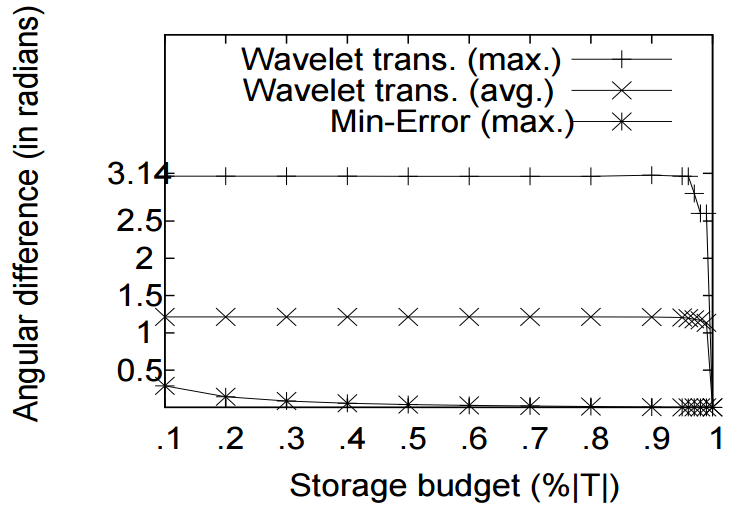 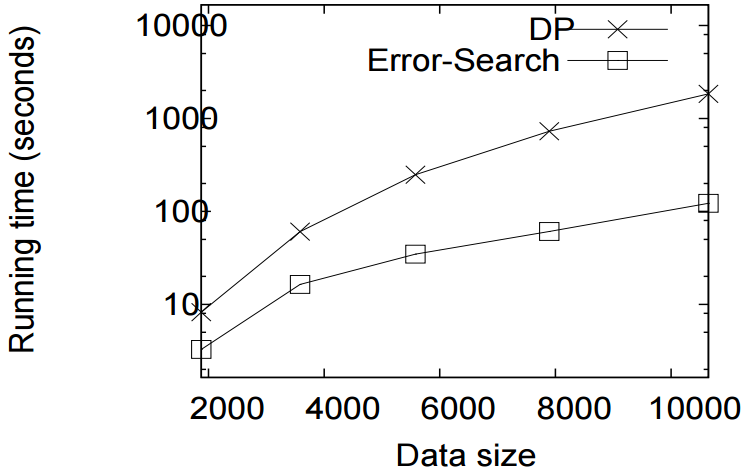 Error
Running time
Budget W (in terms of %)
# of positions in the trajectory
17
Experiments: Results
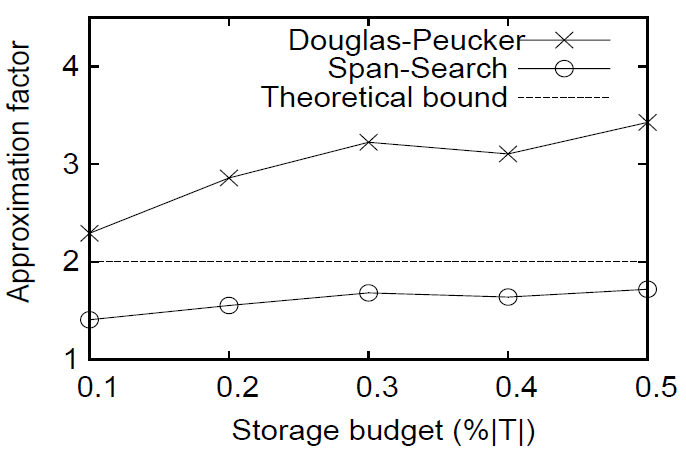 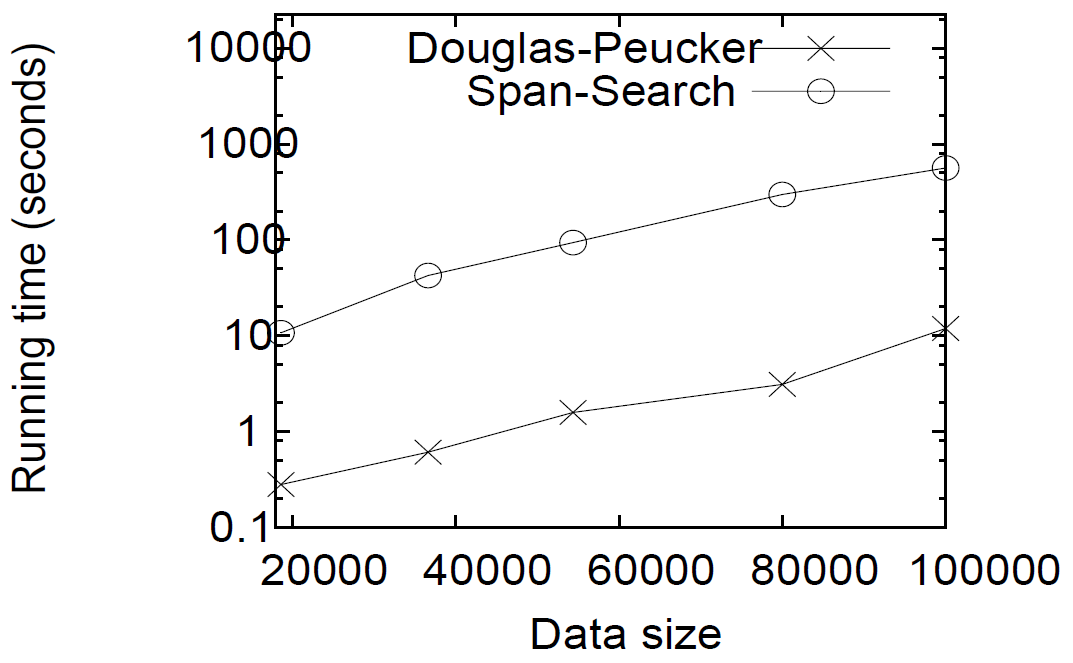 Appro. factor
Run. time
Budget W
Budget W
18